Dokumentationen, Berichte und Publikationen
Präsenztag 9Überbetriebliche Kurse Block 4
Kauffrau/Kaufmann EFZ BOG
Branche «Öffentliche Verwaltung/Administration publique/Amministrazione pubblica»
Arbeitssituation 13: «Dokumentationen, Berichte und Publikationen verfassen», Arbeitssituation 3: «Markt- und Branchenkenntnisse einsetzen» und Arbeitssituation 1: «Gekonnt in meinem Betrieb und meiner Funktion bewegen»
Offene Fragen zum üK-Block 3?
2
Themen heute
Arbeitssituation 13: Dokumentationen, Berichte und Publikationen verfassen
Die Kaufleute verfassen und gestalten verschiedene Dokumentationen über Arbeitsabläufe und Prozesse, die als internes Hilfsmittel und Nachschlagewerk dienen. 
Sie verfassen auch Dokumentationen, die der Nachvollziehbarkeit und Rechenschaft dienen. Sie gestalten Dokumentationen zweckgerichtet und auf das Zielpublikum ausgerichtet. 
Sie verfassen mithilfe der betriebsinternen Software gemäss den gesetzlichen Vorgaben und betrieblichen Vorlagen amtliche Publikationen/Informationen von Amtes wegen.
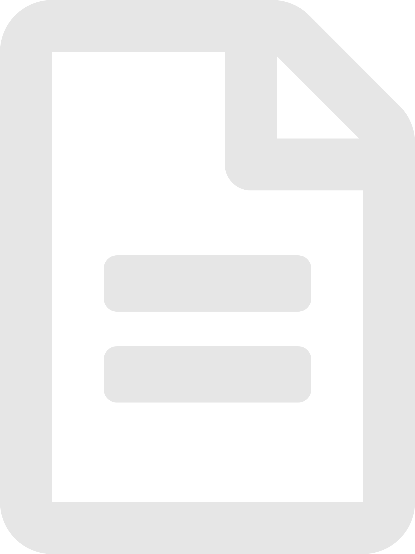 3
Ziele
Sie sind in der Lage, Ihren Arbeitsstand zum üK-Kompetenznachweis 2 kritisch zu reflektieren.
Sie können Dokumentationen, Berichte und Publikationen unterscheiden.
Sie sind in der Lage, selbstständig Texte für verschiedene Zwecke zu verfassen.
Sie wenden die bisherigen üK-Inhalte nochmals konkret an.
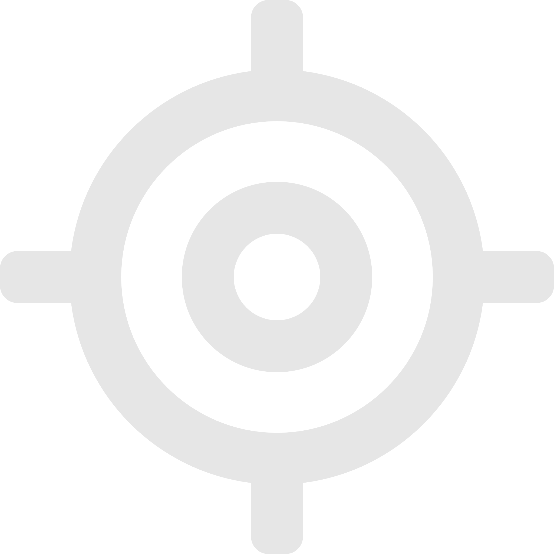 4
Warum ist das wichtig?
Interne Dokumente (z.B. Nachschlagewerke) unterstützen Sie und Ihre Arbeitskolleginnen bei der Arbeit und können betriebliche Abläufe verbessern.
Mit (öffentlichen) Publikationen und Berichten machen Sie Ihre oder die Arbeit Ihres Amtes transparent. Damit kann nachvollzogen werden, warum z.B. bestimmte Entscheidungen getroffen werden. Das steigert das Vertrauen in die öffentliche Verwaltung.
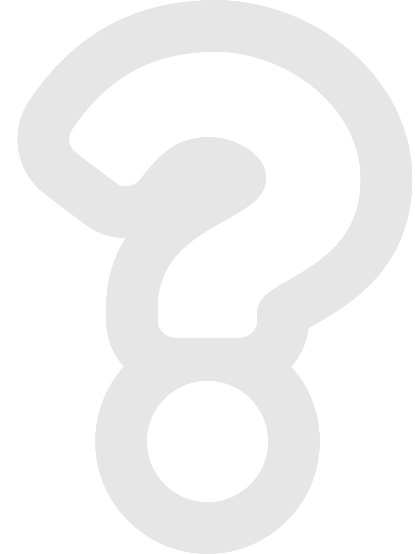 5
Ablauf
6
Stand der DingeMein Weg
Präsenztag 9Überbetriebliche Kurse Block 2
Kauffrau/Kaufmann EFZ BOG
Branche «Öffentliche Verwaltung/Administration publique/Amministrazione pubblica»
Mein Weg
Schätzen Sie sich auf der Abbildung selber ein:

Wo auf dem Weg stehen Sie mit der Arbeit 
an Ihrem üK-Transferauftrag 2?
8
Reflexionsaufgabe
Aufgabenstellung
Schätzen Sie sich auf der Abbildung selber ein: Wo auf dem Weg stehen Sie mit der Arbeit an Ihrem üK-Transferauftrag 2?
Zielfahne = «Ich bin fertig mit dem Auftrag»
Zu Beginn des Weges = «Ich stehe noch am Anfang»

Organisation:
Zeit: 10 Minuten
Arbeitsweise: Einzelarbeit
9
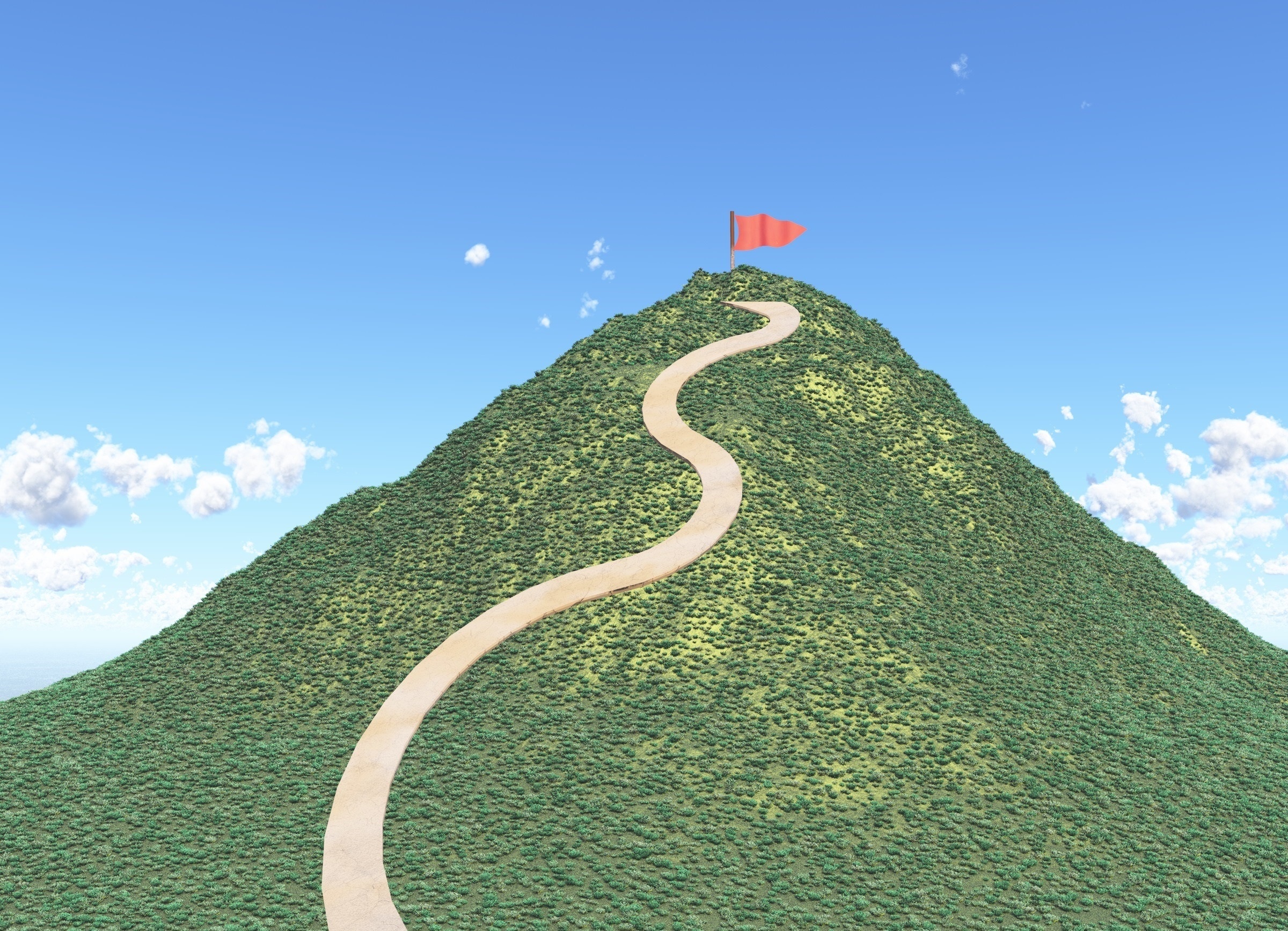 Abbildung: Mein WegQuelle: Adobe Stock
10
[Speaker Notes: Hinweis an üK-Leitung:

Drucken Sie die Abbildung aus oder zeichnen Sie sie auf. Die Lernenden verorten sich dann mit Klebepunkten innerhalb der Abbildung.
Wichtig ist, dass Sie die Lernenden, die sich noch unten am Weg einordnen, fragen, was es noch braucht.]
Einen Schritt weiter - Arbeitsanleitung «Peer-Coaching»
Ausgangslage: In den vergangenen Wochen haben Sie sich Ihrem zweiten üK-Transferauftrag gewidmet. Nutzen Sie den Austausch im üK, um Input und Inspiration für Ihr weiteres Vorgehen zu erhalten. Dazu setzen Sie sich nun in «Coaching-Gruppen» zusammen.

Aufgabenstellung:
Schritt 1: Setzen Sie sich in Dreiergruppen zusammen.
Schritt 2: Teilen Sie die Gruppenzeit so auf, dass alle Lernenden gleich viel Zeit haben, ihre Arbeit vorzustellen und zu besprechen. Bestimmen Sie jemanden, der für die Zeiteinhaltung zuständig ist.
Schritt 3: Der erste Lernende stellt seinen Auftrag vor. Orientieren Sie sich hierfür an den folgenden Fragen:
Was ist mein Thema? / Wie setze ich das Thema in meinem Lehrbetrieb um? / Wo stehe ich mit meinem Transferauftrag? / Welche Herausforderungen stellen sich mir? / Welche offenen Fragen habe ich?
Schritt 4: Die Zuhörenden geben anschliessend Feedback (z.B. zu inhaltlichen Ideen, zur Umsetzung des Transferauftrags) oder Tipps zur weiteren Ausarbeitung des Transferauftrags.
Schritt 5: Die nächsten Lernenden präsentieren jeweils ihre Ausarbeitungen.
Schritt 6: Sammeln Sie abschliessend als Gruppe offene Fragen, die Sie an die üK-Kursleitung haben.
 
Erwartungen: Jede Präsentation ist max. 10 Minuten lang.Jeder von Ihnen hat mindestens einen konkreten Tipp aus der Gruppe erhalten.
 
Organisation: Zeit: 45 Minuten / Arbeitsweise: Dreiergruppe / Hilfsmittel: Erste Ausarbeitungen zum üK-Transferauftrag 2
11
Datensicherheit im BerufsalltagInput
Präsenztag 9Überbetriebliche Kurse Block 4
Kauffrau/Kaufmann EFZ BOG
Branche «Öffentliche Verwaltung/Administration publique/Amministrazione pubblica»
Arbeitssituation 13: «Dokumentationen, Berichte und Publikationen verfassen»
Zielsetzungen und Aufbau des Inputs
Sie können in unterschiedlichen Situationen beurteilen, ob der Datenschutz und das Amtsgeheimnis gewährleistet sind.
Sie sind in der Lage, negative Auswirkungen infolge eines ungenügenden Datenschutzes zu benennen.
13
Das Wichtigste in Kürze
Beim Verfassen von Publikationen und Informationen sind nebst den betrieblichen Vorlagen auch die gesetzlichen Vorgaben (Datenschutz und Amtsgeheimnis) zu berücksichtigen.
Der Datenschutz dient dem Schutz der Persönlichkeit und der Privatsphäre.
Das Amtsgeheimnis verbietet Ihnen, Geheimnisse, die Ihnen durch Ihre Funktion bei der Verwaltung anvertraut worden sind, zu teilen.
Hinzu kommt, dass vermehrt auch Betriebe der öffentlichen Verwaltung Opfer von Cyberattacken werden und erhöhte Anforderungen an den Datenschutz stellen.
14
Was ist was? - Arbeitsanleitung «Contradictio»
Ausgangslage: Auf heute haben Sie unterschiedliche Publikationen, Berichte, Dokumentationen (z.B. Amtsblatt, Stelleninserat, Webeintrag) Ihres Lehrbetriebs mitgebracht. Wie sieht es aus in den anderen Lehrbetrieben? Tauschen Sie sich gemeinsam mit Ihren Mitlernenden aus!

Aufgabenstellung:
Schritt 1: Setzen Sie sich in Vierergruppen zusammen.
Schritt 2: Alle stellen in der Runde mindestens einen mitgebrachten Text vor.
Schritt 3: Halten Sie als Gruppe die Eigenschaften der einzelnen Texte fest. Füllen Sie hierzu das Raster auf der Folgeseite aus.
Schritt 4: Überlegen Sie, warum die Eigenschaften (z.B. Zweck, Medienkanal) für gewisse Texte unterschiedlich oder gleich sind.
Schritt 5: Stellen Sie Ihre Auswertung der Klasse vor und stellen Sie Ihre offenen Fragen.

Erwartungen:
Sie haben mindestens für drei unterschiedliche Texte die Eigenschaften festgehalten.
Sie stellen mindestens zwei Gemeinsamkeiten und zwei Unterschiede zwischen den verschiedenen Texten fest.
 
Organisation:
Zeit: 30 Minuten / Arbeitsweise: Vierergruppen / Hilfsmittel: Vorbereitungsauftrag, mitgebrachte Texte
ZumDokument
15
Verbesserungsvorschläge anbringen - Arbeitsanleitung «Textarbeit»
Ausgangslage: In den Gruppen aus der vorherigen Übung gehen Sie die mitgebrachten Dokumente, Publikationen oder Berichte erneut durch: Wo sehen Sie Optimierungspotenzial? Was fällt Ihnen zur Sprache oder zur Gestaltung auf? Besprechen Sie dies!
 
Aufgabenstellung
Schritt 1: Setzen Sie sich in Vierergruppen zusammen.
Schritt 2: Beurteilen Sie die Qualität der mitgebrachten Texte, z.B. in Bezug auf Sprache, Gestaltung oder Form. Wählen Sie hierfür mindestens einen Text von jedem Gruppenmitglied aus.
Schritt 3: Überlegen Sie kritisch, bei welchen Texten Optimierungspotenzial vorhanden ist. Machen Sie sich Notizen oder markieren Sie die entsprechenden Stellen direkt auf dem jeweiligen Dokument. 
Schritt 4: Formulieren Sie konkrete Verbesserungsmöglichkeiten für die entdeckten Stellen.
Schritt 5: Stellen Sie Ihre Ergebnisse einer anderen Gruppe vor.
 
Erwartungen
Sie stellen als Gruppe mindestens drei konkrete Verbesserungsvorschläge vor. 
Sie können die Verbesserungsvorschläge als Gruppe nachvollziehbar begründen.
 
Organisation
Zeit: 30 Minuten / Arbeitsweise: Vierergruppe / Hilfsmittel: Raster aus vorhergehendem Arbeitsauftrag, Schreibmaterial, Papier
16
Datenschutz und Amtsgeheimnis
17
[Speaker Notes: Hinweis an üK-Leitung:

Holen Sie von den Lernenden ab, was sie noch vom üK-Block 1 zu dem Thema wissen.]
Amtsgeheimnis
Das Amtsgeheimnis schützt Geheimnisse, die man in Ausübung seiner beruflichen Tätigkeit erfährt. 
Geheimnisse sind nicht allgemein bekannte Tatsachen, an deren Geheimhaltung ein berechtigtes Interesse besteht. 
Wer das Amtsgeheimnis verletzt, macht sich strafbar.
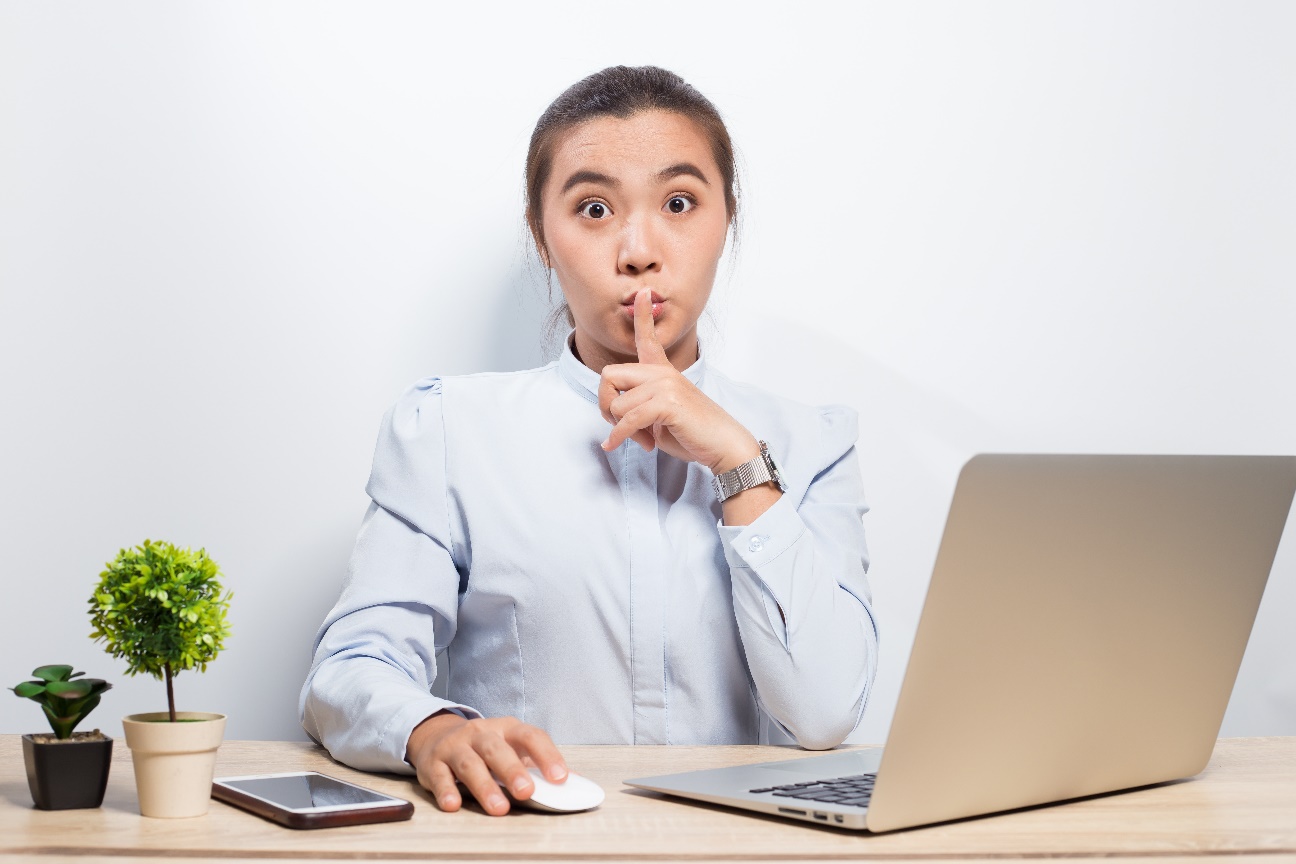 Abbildung: Geheimhaltung einhaltenQuelle: Adobe Stock
18
[Speaker Notes: Hinweis an üK-Leitung:

Der Artikel 320 des Schweizerischen Strafgesetzbuches hält Folgendes fest: 
«Wer ein Geheimnis offenbart, das ihm in seiner Eigenschaft als Mitglied einer Behörde oder als Beamter anvertraut worden ist oder das er in seiner amtlichen oder dienstlichen Stellung oder als Hilfsperson eines Beamten oder einer Behörde wahrgenommen hat, wird mit Freiheitsstrafe bis zu drei Jahren oder Geldstrafe bestraft. Die Verletzung des Amtsgeheimnisses ist auch nach Beendigung des amtlichen oder dienstlichen Verhältnisses oder der Hilfstätigkeit strafbar. »]
Datenschutz
Der Datenschutz wird als Schutz vor missbräuchlicher Datenverarbeitung verstanden. 
Grundsätzlich soll jede Person selber darüber entscheiden, wem sie welche persönlichen Informationen bekannt gibt. 
Wer den Datenschutz verletzt, macht sich strafbar.
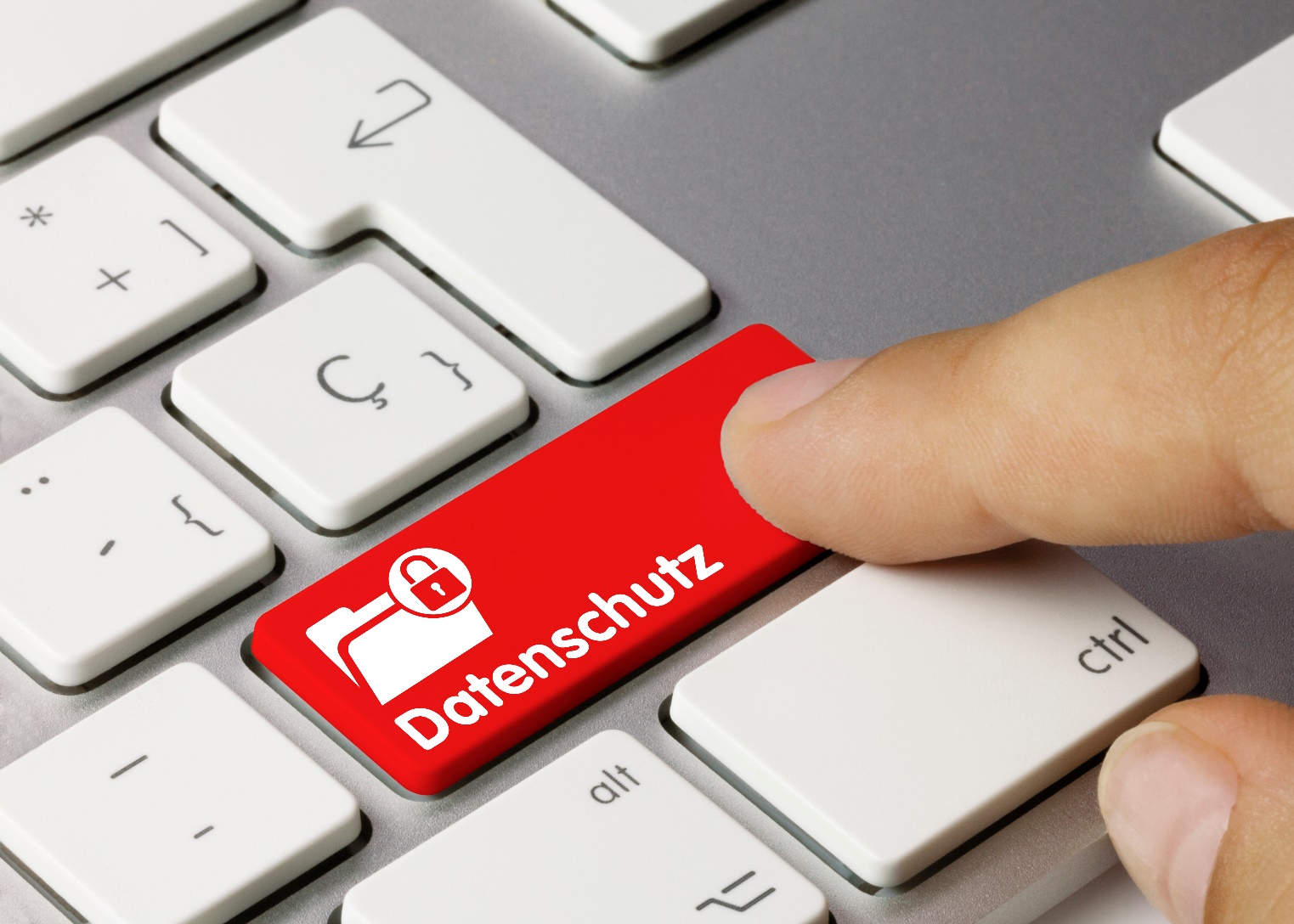 Abbildung: Datenschutz sicherstellen und einhaltenQuelle: Adobe Stock
19
[Speaker Notes: Hinweis an üK-Leitung:

Der Artikel 35 des Schweizerischen Datenschutzgesetzes hält Folgendes fest: 
«Wer vorsätzlich geheime, besonders schützenswerte Personendaten oder Persönlichkeitsprofile unbefugt bekannt gibt, von denen er bei der Ausübung seines Berufes, der die Kenntnis solcher Daten erfordert, erfahren hat, wird auf Antrag mit Busse bestraft. 
Gleich wird bestraft, wer vorsätzlich geheime, besonders schützenswerte Personendaten oder Persönlichkeitsprofile unbefugt bekannt gibt, von denen er bei der Tätigkeit für den Geheimhaltungspflichtigen oder während der Ausbildung bei diesem erfahren hat. 
Das unbefugte Bekanntgeben geheimer, besonders schützenswerter Personendaten oder Persönlichkeitsprofile ist auch nach Beendigung der Berufsausübung oder der Ausbildung strafbar.»]
Amtsgeheimnis und Datenschutz – Übung 1
Die Gemeinde Reichenburg unterstützt in den letzten Jahren vermehrt Personen, die wirtschaftliche Unterstützung benötigen. Der Gemeinderat beschliesst deshalb, die Namen und Adressen der Sozialhilfeempfänger/innen im Gemeindeblatt zu veröffentlichen. So erhofft er sich eine abschreckende Wirkung und die Verhinderung weiterer Gesuche um Sozialhilfe in der Gemeinde. 

Wie beurteilen Sie das Vorgehen des Gemeinderats? 
Wie wäre es, wenn der Gemeinderat die Namen abkürzt und die Adressen weglässt? (z.B. Herr L. M. aus Reichenburg)?
20
[Speaker Notes: Hinweis an üK-Leitung:

Die Lernenden diskutieren die Fallfragen für einige Minuten. Besprechen Sie die Antworten im Plenum.]
Amtsgeheimnis und Datenschutz – Übung 2
Die Zeitung «Tagesblitz» möchte gerne einen Artikel über schulergänzende Betreuung schreiben und schreibt diverse Schulen an mit einem kurzen Fragebogen mit der Bitte um Beantwortung folgender Fragen: 
1) Haben Sie in Ihrer Gemeinde schulergänzende Betreuungsangebote? 
2) Wenn ja, welche (z.B. Mittagstisch, Ferienbetreuung usw.)? 
3) Für welche Stufen (Kindergarten, Schulstufe)? 
4) Wie sind die Öffnungszeiten? 
5) Wie sind die Kosten für das jeweilige Angebot?
Die Mitarbeiterin bei der Schulgemeinde «Heuburg» ist sich unsicher, ob sie solche Informationen an die Öffentlichkeit weitergeben darf. Was würden Sie der Mitarbeiterin empfehlen?
21
[Speaker Notes: Hinweis an üK-Leitung:

Die Lernenden diskutieren die Fallfragen für einige Minuten. Besprechen Sie die Antworten im Plenum.]
Tipps
Achten Sie bei der Publikation deshalb darauf, dass Sie das Amtsgeheimnis wahren und den Datenschutz nicht verletzen. 
Klären Sie in den internen Richtlinien oder bei Ihrer vorgesetzten Person ab, welche (betrieblichen) Informationen Sie auf der Webseite Ihres Betriebs, in den sozialen Medien oder generell im Internet veröffentlichen dürfen.
Kommunizieren Sie nur auf den dafür vorgesehenen Kommunikationskanälen.
Stellen Sie sicher, dass veröffentlichte oder öffentliche Daten keine Rückschlüsse auf die betreffende Person zulassen.
Achten Sie auch beim internen Datenaustausch darauf, sensible Daten nicht unverschlüsselt zu teilen.
22
[Speaker Notes: Hinweis an üK-Leitung:

Sammeln Sie ggf. weitere Tipps mit den Lernenden.]
Exkurs: Cyberkriminalität
23
Cyberkriminalität
Öffentlich gemachte Informationen und Daten werden von Kriminellen gesammelt, um eine allfällige Cyberattacke auf das Gemeinwesen zu verüben.
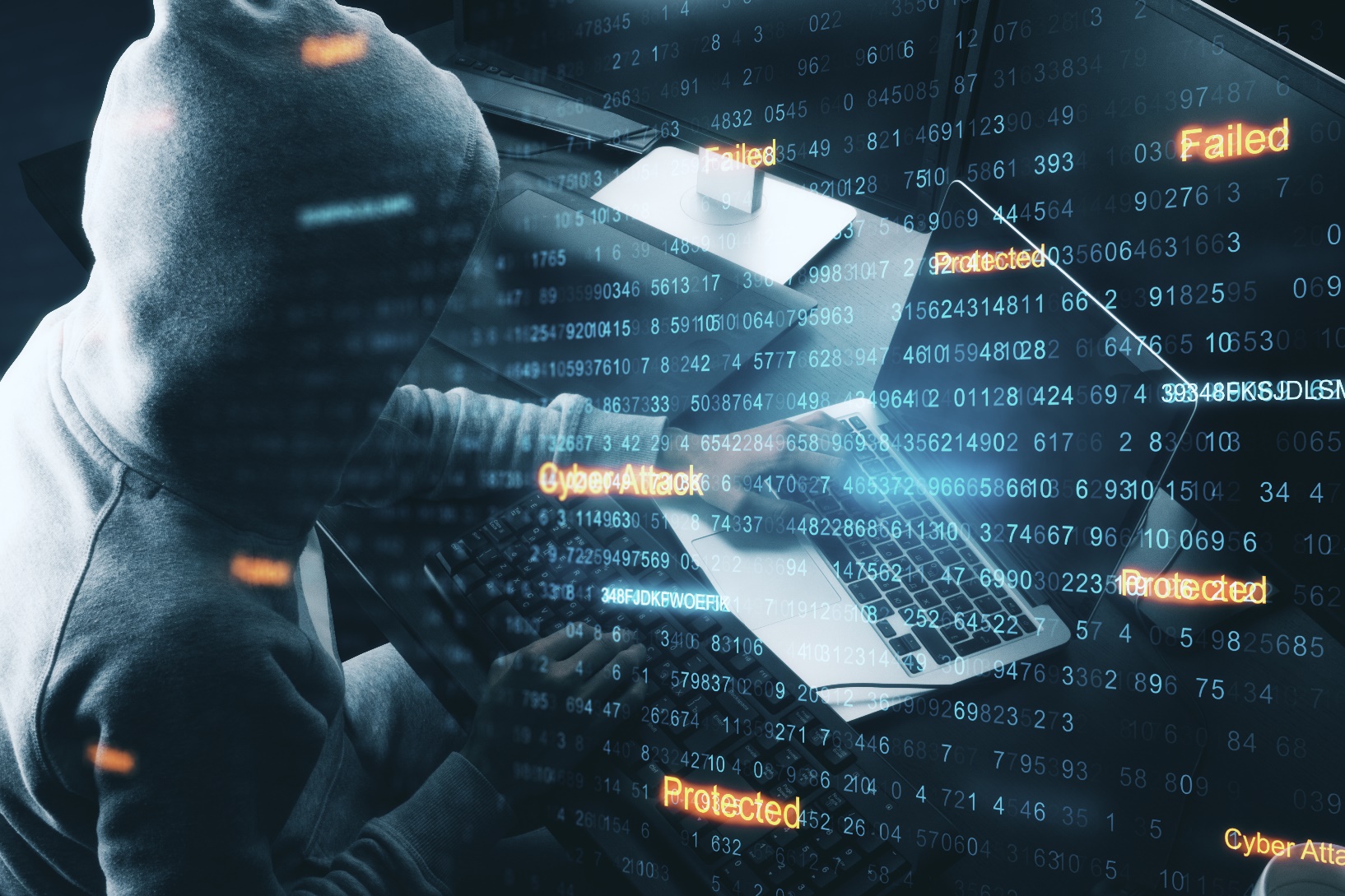 Abbildung: CyberattackeQuelle: Adobe Stock
24
Cyberkriminalität – Beispiel
Welche Risiken bestehen in diesem Fall für die Stadtverwaltung?
Welche Risiken bestehen für die Bürgerinnen?
25
[Speaker Notes: Hinweis an üK-Leitung:

Teilen Sie den gesamten Artikel mit Ihren Lernenden. Quelle Fall Bülach: https://www.inside-it.ch/cyberangriff-auf-stadt-buelach-20220719  (abgerufen am 12.06.2023)

Sie können stattdessen auch einen eigenen Fall vorstellen.]
Tipps
Kontaktieren Sie im Falle eines Cyberangriffs sofort die zuständigen IT-Verantwortlichen.
Wenn Sie E-Mails oder digitale Informationen erhalten, prüfen Sie diese auf Plausibilität (z.B. Quercheck der Informationen).
Achten Sie darauf, welche Daten Sie veröffentlichen. Mit den veröffentlichten Daten lassen sich Hackerangriffe personalisieren.
26
[Speaker Notes: Hinweis an üK-Leitung:

Sammeln Sie weitere Tipps mit den Lernenden.]
Zusammenfassung
Datenschutz
Privates vs. öffentliches Interesse abwägen
Personenbezogene Daten
Datensicherheit
Amtsgeheimnis
Informationen durch Tätigkeit bei Behörde erlangt
Schweigepflicht
Cyberkriminalität
Steigendes Risiko
Vertrauen der Bürger wahren
27
Medienmitteilung verfassen - Arbeitsanleitung «Handlungssimulation»
Ausgangslage: Die Bevölkerung und die Öffentlichkeit werden laufend und möglichst offen über aktuelle Geschehnisse im Kanton und der Gemeinde informiert. Damit stärkt die öffentliche Verwaltung das Vertrauen der Bevölkerung und erbringt eine wichtige Dienstleistung. 
Wie Sie bereits im Grundlagenwissen gelesen haben, verwenden die Behörden hierfür je nach Information unterschiedliche Kanäle.

Aufgabenstellung:
Schritt 1: Lesen Sie den Text auf der Folgeseite.
Schritt 2: Verfassen Sie daraus eine kurze und verständliche Medienmitteilung. Diese soll für ein breites Publikum verständlich sein.
Tipp: Schauen Sie sich im Internet einige Medienmitteilungen von Gemeinden oder Kantonen als Inspiration an.
Für schnelle Lernende: Überlegen Sie sich, wie Sie die Medienmitteilung umgestalten könnten für Personen, die kein oder nicht gut Deutsch sprechen.
Schritt 3: Vergleichen Sie Ihre Lösung mit jemandem aus der Klasse. 
 
Erwartungen:
Sie verfassen eine vollständige Medienmitteilung.
Die Medienmitteilung enthält alle notwendigen Informationen.
 
Organisation:
Zeit: 40 Minuten / Arbeitsweise: Einzelarbeit, Tandem / Hilfsmittel: Laptop
ZumDokument
28
Eine Checkliste erstellen - Arbeitsanleitung «Kochrezept»
Ausgangslage: Sie haben nun gerade eine Medienmitteilung verfasst. Stellen Sie sich vor, Sie müssten diese Medienmitteilung nun veröffentlichen. Auf was müssten Sie hierbei achten? Welche Fragen sollten Sie sich vorab stellen? 

In dieser Aufgabe erstellen Sie eine Checkliste mit den wichtigsten Punkten.

Aufgabenstellung
Schritt 1: Überlegen Sie, was es zu tun gibt, bevor die Medienmitteilung veröffentlicht werden darf. Hinweis: Sie können sich vorstellen, dass Sie erst den Text haben, aber alle weiteren Fragen noch zu klären sind.
Schritt 2: Erstellen Sie dazu eine Checkliste. 
Für schnelle Lernende: Besprechen Sie mit Ihren Mitlernenden, welche anderen Checklisten Sie im Betrieb schon verfasst haben oder welche Sie oft bei Ihrer Arbeit benötigen.
 
Erwartungen
Sie berücksichtigen die unterschiedlichen Aspekte, bevor eine Medienmitteilung veröffentlicht werden kann. 
 
Organisation:
Zeit: 10 Minuten / Arbeitsweise: Einzelarbeit / Hilfsmittel: Schreibmaterial, Papier oder Laptop
29
#ÜberbetrieblicherKurs - Arbeitsanleitung «Social-Media-Post»
Ausgangslage: Heute haben Sie viel über unterschiedliche Dokumentationen/Berichte/Publikationen der öffentlichen Verwaltung gelernt. Sie wissen nun, wo Unterschiede und Gemeinsamkeiten liegen und worauf es beim Ausarbeiten und Gestalten ankommt. Als Abschluss fassen Sie das Gelernte nun als Social-Media-Post zusammen. #LessonsLearnt #ÜK 

Aufgabenstellung:
Schritt 1: Überlegen Sie, für welche Social-Media-Plattform Sie einen Post über den heutigen üK machen möchten. 
Schritt 2: Gehen Sie Ihre Notizen aus dem heutigen üK-Tag nochmals durch.
Schritt 3: Fassen Sie das Gelernte in einem Social-Media-Post zusammen. Die Art und Weise der Gestaltung (z.B. Video, Foto, Text) ist Ihnen überlassen. 
Hinweis: Überprüfen Sie, ob Sie den Datenschutz zweifelsfrei einhalten!
Schritt 4: Stellen Sie Ihren Post mindestens jemandem aus der Klasse vor.
Schritt 5: Bevor Sie den Beitrag posten, holen Sie von Ihrer üK-Leitung die Erlaubnis ein.
Alternativ speichern Sie den Post für sich persönlich ab.

Erwartungen:
Ihr Post deckt in groben Zügen sämtliche Inhalte des heutigen üK-Tages ab.
 
Organisation:
Zeit: 15 Minuten / Arbeitsweise: Einzelarbeit, Partnerarbeit / Hilfsmittel: Laptop, ggf. Social-Media-Login oder Schreibmaterial und Papier
30
Vergangene üK-Inhalte „Werkstatt“
Auf den nachstehenden Folien gibt es unterschiedliche Handlungssimulationen zu lösen. Diese dienen zur Repetition der bisherigen üK-Inhalte. Die Antworten können in das Werkstattblatt geschrieben werden.

Die Posten für die Gemeinden/Städte sind:
Posten 1: Die Personalauskunft
Posten 2: Der Spendenlauf
Posten 3: Die Glückwunschkarte

Die Posten für die Kantone sind:
Posten 1: Die Aufenthaltsbewilligung
Posten 2: Am neuen Wohnort
Posten 3: Die Steuererklärung
ZumDokument
31
Die Personenauskunft – Posten 1 „Handlungssimulation“
Ausgangslage: Sie arbeiten bei den Einwohnerdiensten einer Gemeinde im Kanton, in dem Sie arbeiten. Kurt Hirter ruft bei Ihnen an. Er besitzt eine Wohnung am Gattingerweg, die er zurzeit an einen jungen Herrn vermietet hat. Nun ist Herrn Hirter zu Ohren gekommen, dass seit einigen Wochen auch die Freundin seines Mieters in der Wohnung lebt, die angeblich von Sozialhilfe lebt. Er möchte deshalb von Ihnen folgendes wissen:
Hat sich eine weitere Person am Gattingerweg angemeldet? Wenn ja: Name, Vorname, Geburtsdatum, Geschlecht, Zivilstand, Heimatort/e, Zuzugsdatum am neuen Ort, Wegzugsdatum am alten Ort, Wegzugsort, Heimatort
Bezieht diese Person in der Gemeinde Sozialhilfe?

Aufgabenstellung
Schritt 1: Konsultieren Sie die kantonalen Gesetze, welche hier Anwendung finden. 
Schritt 2: Überlegen Sie, für welche Auskünfte Sie einen Interessensnachweis benötigen und für welche allenfalls nicht. Welche Angaben dürfen Sie gar nicht erteilen?
Schritt 3: Beschreiben Sie auf dem Werkstattblatt, wie Sie die Anfrage von Kurt Hirter telefonisch beantworten würden. Schreiben Sie Ihre Antwort möglichst präzise auf.
Schritt 4: Halten Sie nebst Ihrer Antwort fest, welche Verwaltungsgrundsätze zur Anwendung kommen.
Für schnelle Lernende: Überlegen Sie sich einen ähnlichen Fall und geben Sie ihn einer Mitlernenden zum Lösen.

Erwartungen 
Sie nehmen bei der Beantwortung von Herrn Hirter eine dienstleistungsorientierte Haltung ein.
Sie halten sämtliche rechtlichen Grundlagen und die Verwaltungsgrundsätze ausnahmslos ein.
ZumDokument
32
Die Aufenthaltsbewilligung – Posten 1 „Handlungssimulation“
Ausgangslage: Sören Olsson hat seinen Job bei der Versicherung verloren. Da er schwedischer Staatsangehöriger ist, möchte er von der Verwaltung die Auskunft, wie lange er Zeit hat, um einen neuen Job zu finden. Sorgenvoll ruft er deshalb bei Ihnen im kantonalen Migrationsamt an, um sich über seine Situation zu informieren. Er befürchtet, aufgrund der Arbeitslosigkeit seinen Aufenthaltsstatus zu verlieren.
 
Am Telefon erzählt Ihnen Sören Olsson, dass er seit vier Jahren in der Schweiz angemeldet ist und einen Ausweis B EU/EFTA hat. Zuvor pendelte er mehrere Jahre lang für seinen Beruf zwischen der Schweiz und Schweden. Er wohnt mit seiner Frau und seinen zwei Kindern in Freiville. 
 
Aufgabenstellung:
Formulieren Sie präzise, wie Sie die Anfrage von Sören Olsson telefonisch beantworten würden. Schreiben Sie Ihre Antwort auf dem Werkstattblatt auf.
Für schnelle Lernende: Überlegen Sie sich einen ähnlichen Fall und geben Sie ihn einer Mitlernenden zum Lösen.
 
Erwartungen:
Nehmen Sie bei der Beantwortung der Anfrage eine dienstleistungsorientierte Haltung ein.
Mit Ihrer Antwort sollten Sie sicherstellen, dass Herr Olsson 100 % korrekt über die kommenden Schritte informiert ist.
33
Der Spendenlauf – Posten 2 –  „Handlungssimulation“
Ausgangslage: Sie arbeiten bei der Gemeinde Freiville und sind für die Bearbeitung von verschiedenen Gesuchen zuständig. Sie erhalten folgende schriftliche Anfrage (hier).

Aufgabenstellung:
Formulieren Sie auf dem Werkstattblatt eine schriftliche Auskunft zuhanden von Frau Olsson. Recherchieren Sie gegebenenfalls die benötigten Informationen auf der Webseite Ihrer Gemeinde. 
Für schnelle Lernende: Überlegen Sie sich einen ähnlichen Fall und geben Sie ihn einer Mitlernenden zum Lösen.
 
Erwartungen:
Aus dem Schreiben an die Kundin soll klar hervorgehen, wo sie sich näher zu Veranstaltungsbewilligungen informieren kann und was die nächsten Schritte sind.
Machen Sie zudem kenntlich, welche Anhänge Sie allenfalls mitschicken.
34
Am neuen Wohnort – Posten 2 –  „Handlungssimulation“
Ausgangslage: Patrick Oladocun ist vor Kurzem in einen neuen Wohnkanton gezogen. Er ist Autobesitzer und muss dieses nun ebenfalls ummelden, um ein neues Nummernschild zu erhalten. Da er sich unsicher ist, wie er hierbei vorgehen muss, ruft er beim kantonalen Strassenverkehrsamt seines neuen Wohnkantons an, um sich zum Vorgehen und allfälligen Kosten zu informieren. 

Sie arbeiten beim Strassenverkehrsamt und nehmen den Anruf von Herrn Oladocun entgegen.

Aufgabenstellung: 
Beschreiben Sie auf dem Werkstattblatt möglichst genau, was Sie Herrn Oladocun am Telefon sagen würden. Recherchieren Sie allenfalls im Internet, was es zum Einlösen eines Fahrzeugs in Ihrem Kanton zu beachten gibt.
Für schnelle Lernende: Überlegen Sie sich einen ähnlichen Fall und geben Sie ihn einer Mitlernenden zum Lösen.

Erwartungen 
Nehmen Sie bei der Beantwortung der Anfrage eine dienstleistungsorientierte Haltung ein.
Mit Ihrer Antwort sollten Sie sicherstellen, dass Herr Oladocun zu 100 % korrekt über die kommenden Schritte informiert ist.
35
Die Glückwunschkarte – Posten 3 –  „Handlungssimulation“
Ausgangslage: Sie arbeiten beim städtischen Personalamt. Eine Mitarbeiterin aus dem Volkswirtschaftsdepartement, Daniela Monti, schreibt Ihnen folgende E-Mail: 

Guten Tag 

Ich wollte Sie gerne bitten, mir die private Adresse und Telefonnummer von Frau Theresa Raven zu geben. Sie arbeitet im Finanzdepartement im Team von Herrn Büchi. Ich würde ihr gerne eine Glückwunschkarte schicken, da sie, wie ich gehört habe, vor Kurzem zum ersten Mal Mami geworden ist.

Freundliche Grüsse
Daniela Monti
Projektleiterin Wirtschaftsförderung
Volkswirtschaftsdepartement

Aufgabenstellung:
Schritt 1: Formulieren Sie auf dem Werkstattblatt eine möglichst realitätstreue Antwortmail an Frau Monti.
Schritt 2: Halten Sie nebst Ihrer Antwort fest, auf welche rechtlichen Grundlagen Sie sich abstützen und welche Verwaltungsgrundsätze zur Anwendung kommen.
Für schnelle Lernende: Überlegen Sie sich einen ähnlichen Fall und geben Sie ihn einer Mitlernenden zum Lösen.
 
Erwartungen: Sie nehmen bei der Beantwortung von Frau Monti eine dienstleistungsorientierte Haltung ein.
Sie halten sämtliche rechtlichen Grundlagen und die Verwaltungsgrundsätze ausnahmslos ein.
36
Die Steuererklärung – Posten 3 –  „Handlungssimulation“
Ausgangslage: Sie arbeiten beim kantonalen Steueramt und nehmen heute die eingehenden Anrufe entgegen. Heute ist der 21. Juni und die Einreichefrist für die Steuererklärung ist bereits verstrichen. Diese wäre für nichtselbstständig Erwerbende am 31. März gewesen. 

Frau Magdalena Rudolf ruft an und ist verärgert. Sie hat heute Morgen ein Schreiben des Steueramts erhalten, auf der sie zu einer Ordnungsbusse von 500 CHF verpflichtet wird, da sie die Steuererklärung nicht eingereicht hat. Frau Rudolf beschwert sich und möchte wissen, warum sie überhaupt etwas zahlen muss und wie es nun weitergeht. Schliesslich hatte sie die feste Absicht, die Steuererklärung bis Ende Juni einzureichen. 
 
Aufgabenstellung:
Beschreiben Sie auf dem Werkstattblatt möglichst genau, was Sie Frau Rudolf am Telefon sagen würden. Recherchieren Sie allfällige Informationen zur Handhabung von Ordnungsbussen bei Nichteinreichen der Steuererklärung in Ihrem Kanton.
Für schnelle Lernende: Überlegen Sie sich einen ähnlichen Fall und geben Sie ihn einer Mitlernenden zum Lösen.
 
Erwartungen:
Nehmen Sie bei der Beantwortung der Anfrage eine dienstleistungsorientierte Haltung ein.
Mit Ihrer Antwort sollten Sie sicherstellen, dass Frau Rudolf zu 100 % korrekt über die kommenden Schritte informiert ist.
37
TagesabschlussSchlussfigur
Präsenztag 9Überbetriebliche Kurse Block 4
Kauffrau/Kaufmann EFZ BOG
Branche «Öffentliche Verwaltung/Administration publique/Amministrazione pubblica»
Arbeitssituation 13: «Dokumentationen, Berichte und Publikationen verfassen», Arbeitssituation 3: «Markt- und Branchenkenntnisse einsetzen» und Arbeitssituation 1: «Gekonnt in meinem Betrieb und meiner Funktion bewegen»
Am heutigen Präsenztag haben Sie folgende Ziele erarbeitet:
Sie sind in der Lage, Ihren Arbeitsstand zum üK-Kompetenznachweis 2 kritisch zu reflektieren.
Sie können Dokumentationen, Berichte und Publikationen unterscheiden.
Sie sind in der Lage, selbstständig Texte für verschiedene Zwecke zu verfassen.
Sie wenden die bisherigen üK-Inhalte nochmals konkret an.
39
Schlussfigur
40
[Speaker Notes: Hinweis üK-Leitung:

Mit der Methode «Schlussfigur» werten Sie den üK-Tag aus.
Stellen Sie hierfür in die Mitte des Raumes eine Aussage auf (z.B. «Ich habe im heutigen üK Neues dazugelernt»). Die Lernenden positionieren sich je nach Selbsteinschätzung näher oder entfernter von der Aussage im Raum.]
üK-Kompetenznachweis 2
Lösen Sie den E-Test bis zum vorgegebenen Datum.
Reichen Sie die Dokumentation des Transferauftrags 2 ein.
41
[Speaker Notes: Hinweis an üK-Leitung:

Geben Sie das Datum für das Absolvieren des E-Tests und das Einreichen des Transferauftrags bekannt.
Die Lernenden können sich mit dem Trainings-E-Test auf den benoteten E-Test vorbereiten.]
Ausblick
Am kommenden üK-Tag setzen Sie sich damit auseinander, wie Sie 
Ihre Markt- und Branchenkenntnisse einsetzen und 
sich gekonnt in Ihrem Betrieb und Ihrer Funktion bewegen. 	

Lösen Sie den dazugehörigen Vorbereitungsauftrag frühzeitig.
42